Workshop of the Consultative Committee for Acoustics, Ultrasound and Vibration-Diagnosis and inspection by AUV measurement-
Takashi USUDA
CCAUV President and CIPM member
(NMIJ/AIST Japan)

12th CCAUV and related meetings
The role of the Consultative Committees
Stakeholders
We have regular dialogues
International level
BIPM
OIML
ILAC
ISO/IEC
International organization
WHO, ILO, CTBTO, IMEKO,etc
WELMEC, APLMF, etc
APLAC, EA, IAAC, etc
RMOs
CEN ASTM, etc
Regional level
NMI
NMI
Agnecy
NAB
Member body
Relevant institute, agency
National level
Government, Ministry, Regulators, etc.
Industries, regulators, consumers, citizens, etc.
AUV for SDGs (17 goals)
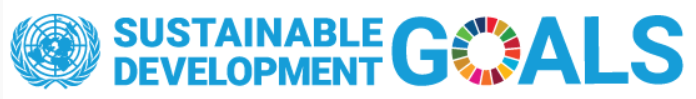 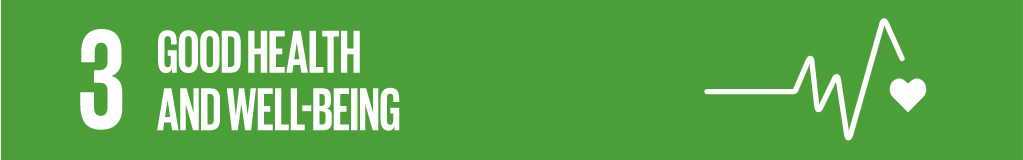 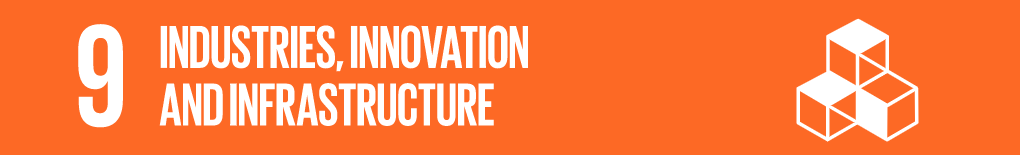 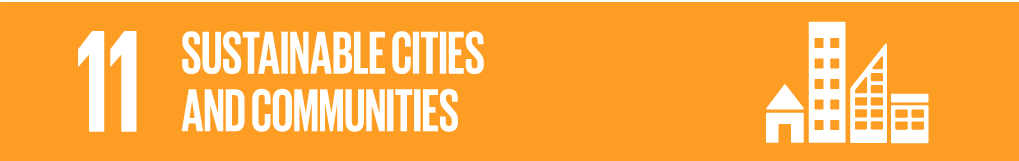 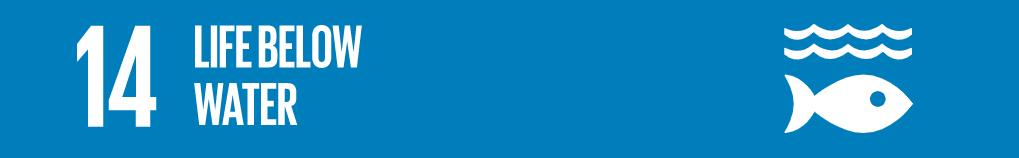 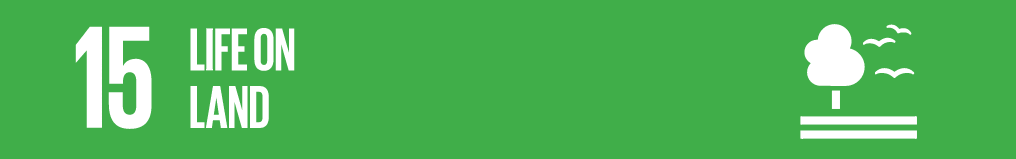 Contents
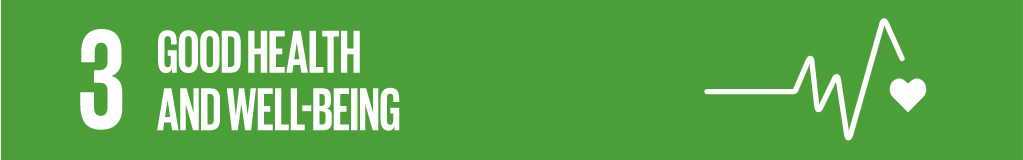 Probing biological systems with ultrasound
[Dr. S. Lori Bridal – Laboratoire d'Imagerie Biomédicale (LIB), Sorbonne Université (Paris, France)]

Quantitative Ultrasonic Attenuation Imaging of Breast Phantoms
[Christian Baker, NPL (United Kindom)]

Non-destructive inspection by visualization of laser-induced ultrasonic waves
[Nobuyuki Toyama, NMIJ (Japan)]

Environmental vibration measurements in order to protect the premises and work of a national metrology institute [Thomas Bruns, PTB (Germany)] 

Vibration Measurement and Analysis Experience on Rail Transporting in TAIWAN [Tsung-Hsien Tu, CMS/ITRI (Chinese Taipei)]
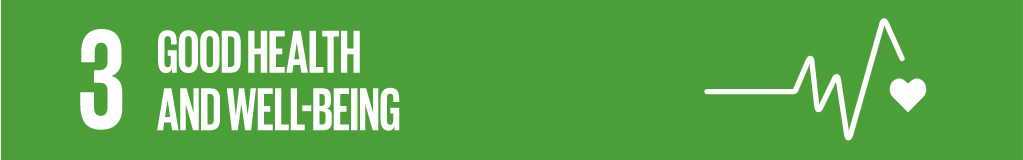 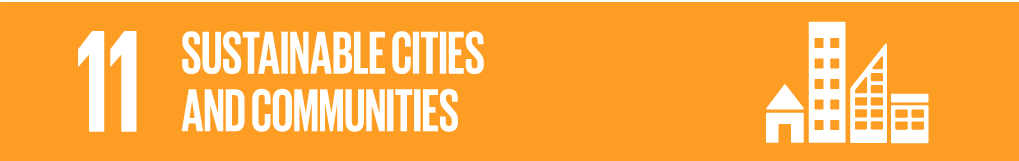 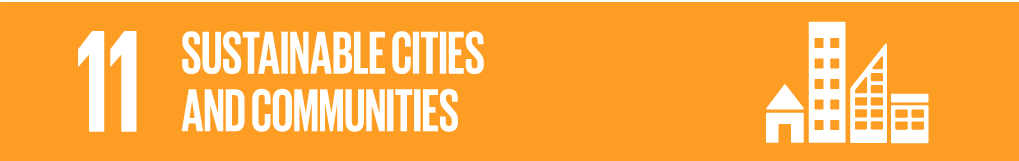 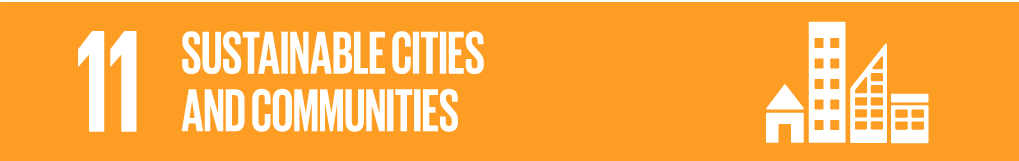 Contents
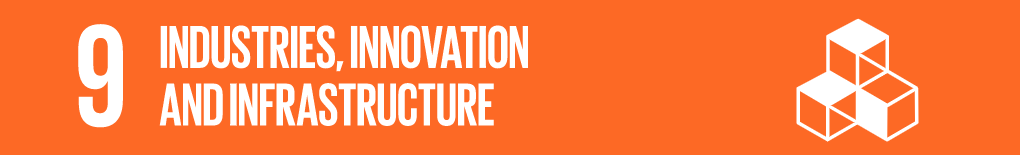 Quantification of hardened layer thickness in steels using ultrasound metrology [Andres Esteban Perez Matzumoto, CENAM (Mexico)]

Calculation of acoustic transfer impedance in couplers for reciprocity calibration
[Erling Sandermann Olsen, BKSV-DPLA (Denmark)]

Acoustic transfer admittance of cylindrical cavities in infrasonic frequency range
[Dominique RODRIGUES, LNE (France)]
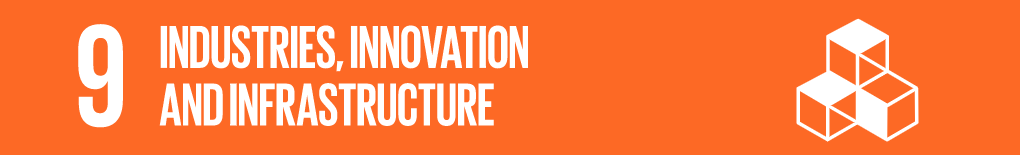 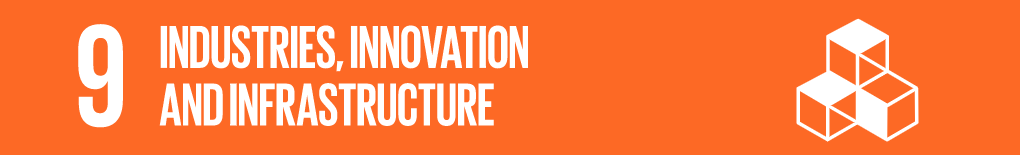 Invited talk: Probing biological systems with ultrasound
S. Lori Bridal is a Research Director in the French National Research Center (CNRS) and the director of the Laboratory of Biomedical Imaging in Sorbonne University in Paris, France. Her laboratory develops fundamental research and applications of biomedical imaging contributing to public health concerns such as age-related bone modifications, cancer, cardiovascular and neurodegenerative disease. She leads a team developing quantitative, multi-parametric ultrasonic assessment of tumor heterogeneity to monitor and improve targeted anti-cancer therapies.

Primary research interests include ultrasound contrast agents and emerging ultrasound imaging techniques for biomedical imaging.